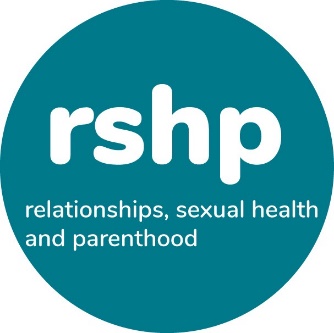 Goireas teagaisg agus ionnsachaidh nàiseanta airson Foghlam Dhàimhean, Fallaineachd Feise agus Pàrantachd. (RSHP)
https://rshp.scot
[Speaker Notes: These slides can be edited and adapted to suit your setting.]
Welcome - Fàilte
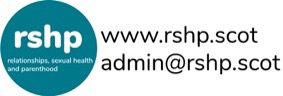 Tha an seisean fiosrachaidh seo ag innse na bhios sinn a’ dèanamh sa phàirt den churraicealam Slainte is Sunnd air a bheil Dàimhean, Fallaineachd Feise agus Pàrantachd (RSHP). 

Tha an sgoil/an t-ionad air cur romhpa goireas ùr nàiseanta a chleachdadh, chì sibh e aig https://rshp.scot/ . 

Tha an curraicealam RSHP air a bhith againn airson grunn bhliadhnaichean, mar phàirt den Churraicealam airson Sàr Mhathas. ’S e goireas ùr a tha seo a chuidicheas le lìbhrigeadh a’ churraicealam a th’ againn mar thà.
Dè th’ anns a’ ghoireas?
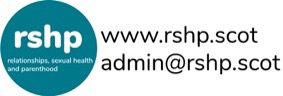 ’S urrainn do thidsear no neach-teagaisg tràth-bhliadhnaichean an goireas a chleachdadh gus taic a chur ri ionnsachadh agus teagasg.
Tha na stuthan-teagaisg air fad freagarrach a thaobh aois agus ìre do luchd-ionnsachaidh eadar 3 agus 18, air an cuir air dòigh a-rèir ìrean a’ Churraicealam airson Sàr-mhàthas, bho na tràth-ìrean chun na h-ìre as àirde.
Gabhaidh a chleachdadh ann an suidheachaidhean ionnsachaidh foirmeil agus neo-fhoirmeil. 
Tha na stuthan ùr-nòsach agus tarraingeach agus tha e a’ freagairt air feumalachdan luchd-ionnsachaidh aig a bheil feumalachdan a bharrachd, a’ gabhail a-steach feadhainn aig a bheil ciorram ionnsachaidh beag. mild.
[Speaker Notes: Parents may need some information and understanding about CfE Levels – and so what Level their child’s class or their individual child is learning at. In subsequent slides your setting can focus on what is most relevant to your audience. You may want to add or give this information also: The resource supports teachers to deliver the RSHP curriculum as expressed through Health and Wellbeing/RSHP Experiences and Outcomes and associated Benchmarks.]
Carson a tha RSHP cudromach?
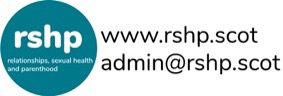 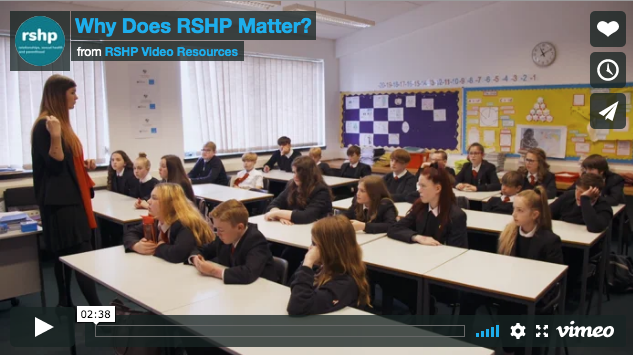 https://vimeo.com/361263347
[Speaker Notes: This is the first of some short films that explain what RSHP education is and why it matters. This film lasts 2 minutes 40 seconds.]
Dè th’ anns a’ ghoireas?
Sa ghoireas tha sreath de Phlanaichean Obrach a dh’innseas mar a lìbhrigeas tidsear pàirt de dh’fhoghlam RSHP. 
Tha taic dha na planaichean obrach anns na PowerPoints agus sna goireasan eile. 
Tha fiosrachadh ann do phàrantan agus luchd-cùraim, beachdan air conaltradh eadar sgoil agus dachaigh agus liostaichean leughaidh do leabharlannan agus airson leughadh san dachaigh. 
Tha a’ ghoireas fosgailte dhan h-uile duine, chì pàrantan agus luchd-curaim ma tha clann ag ionnsachadh san sgoil. 
Chaidh an goireas a chruthachadh le com-pàirteachas de dh’Ùghdarrasan Ionadail agus Bùird Slàinte, le comhairle bho Foghalm Alba agus Riaghaltas na h-Alba.
Carson a chaidh a dhèanamh?
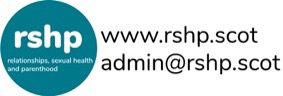 Tha feum air leasachadh ann an càileachd, freagarrachd, cunbhalachd agus susbaint foglam RSHP. quality, relevance, consistency and coverage
Feumaidh sinn foghlam RSHP a lìbhrigeadh a bheir dìon do chlann agus daoin’ òga bho chron agus a bheir taic dhaibh a’ tuigsinn gum bu chòir do dhàimhean càirdeis agus pearsanta a bhith fallain, toilichte agus sàbhailte.
Tha an goireas a’ cuideachadh thidsearan gus stuthan a chruinneachadh a tha freagarrach a rèir aois agus ìre, airson ’s gun urrainn dhaibh ceangalaichean a thogail ri luchd-ionnsachaidh. 
Feumaidh am foghlam RSHP againn a shealltainn gur e dùthaich ùr nodha agus com-pàirteach / ion-ghabhalta a th’ ann an Alba.
[Speaker Notes: Learners have identified inconsistencies and gaps in the delivery and quality of RSHP education in numerous consultation and engagement exercises, research studies and evaluations. The RSHP resource was developed as a result of identified need for RSHP education to be fully modernised, a recommendation of the Scottish Parliament’s Education and Skills Committee in their report ‘Let’s Talk about Personal and Social Education’.]
A bheil goireas RSHP freagarrach a rèir aois agus ìre?
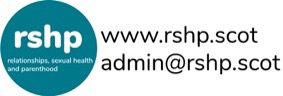 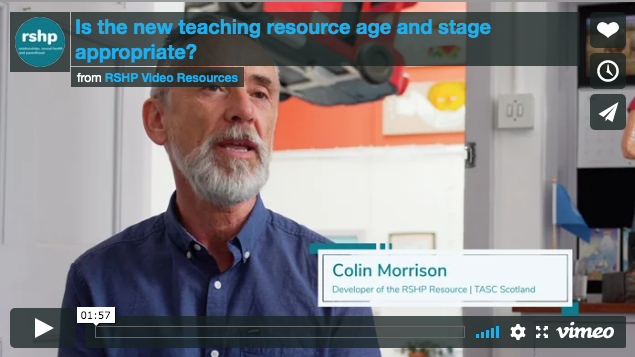 https://vimeo.com/361994410
[Speaker Notes: Having made the statement that the resource content is age and stage appropriate, this film addresses this, acknowledging it is a key issue for parents/carers. Duration 1 minute 56 seconds.
The slides that follow look at the content at each Level. Use those slides that are relevant to your parents/carers.]
Dè bhios sinn a’ dèanamh aig tràth-ìre?
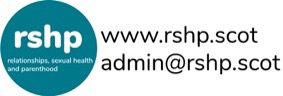 Nuair a tha sin a’ coimhead ri teaghlaichean agus dàimhean, bidh clann ag ionnsachadh:
Gu bheil gach teaghlach eadar-dhealaichte, agus gu bheil na daoine a tha cudromach do chlann a’ toirt dhaibh cùram agus gaol. 
Mar a thogas iad dàimhean, a’ smaoineachadh air mar a tha iad a’ faighinn air aghaidh ri clann eile, cluich còmhla, co-obrachadh agus roinn. Faodaidh ionnsachadh mu astar sòisealta agus mu bhith ag aithneachadh agus a’ toirt spèis do fhaireachdainnean dhaoin’ eile.
Mu cho cudromach ’s a tha e a bhith coibhneil agus a bhith a’ sealltainn coibhneas do dhaoin’ eile. 
Nuair tha sinn a’ coimhead ri mar a tha gach pàiste sònraichte agus gun samhail bidh clann ag ionnsachadh:
Gu bheil daoine fa leth agus gun samhail
Mu na tha coltach agus eu-coltach eadar clann sa bhuidheann aca 
Nach eil e ceart daoine a làimhseachadh ann an dòigh dona air sgàth ’s bheil iad eadar-dhealaichte.
Dè bhios sinn a’ dèanamh aig tràth-ìre?
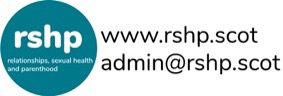 Ann a bhith a’ dèiligeadh ris na bodhaigean aca bidh clann ag ionnsachadh:  
Ainmean nam pàirtean bodhaig aca – agus gu bheil pàirtean dem bodhaig prìobhaideach.
A bhith glan agus carson a tha seo cudromach – ag ionnsachadh mu bhith a’ nighe an làmhan agus a bhith a glanadh am fiaclan.
Ann a bhith a’ dèiligeadh ri faireachdainnean agus roghainnean bidh clann ag ionnsachadh: 
Na faireachdainnean aca aithneachadh agus an cur an cèill, a’ gabhail a-steach nuair tha iad a’ faireachdainn sàbhailte no mì-shàbhailte, toilichte no fo iomagain.
Cò na h-inbhich thuig’ an tèid iad ma tha ceist aca no ma tha dragh orra, a’ toirt a-steach beachd air earbsa.
Ann a bhith a’ dèiligeadh ri coimhead às an deidh fhèin agus rudan beò eile bidh clann ag ionnsachadh mu: 
Cò às a tha rudan beò a’ tighinn.
Feumalachdan phlanntaichean, bheathaichean agus bhèibidhean.
Gu bheil daoine proifeiseanta ann a bheir cuideachadh agus cùram dhaibh, leithid luchd-obrach sgoil-àraich, tidsearan, dotairean agus nursaichean. 

Fiosrachadh do phàrantan agus luchd-cùraim mu ionnsachadh RSHP aig tràth-ìre san sgoil agus san dachaigh: https://rshp.scot/early-level/
[Speaker Notes: In terms of the correct names for parts of the body you may want to check out the question in our FAQ section https://rshp.scot/faq/ that reads: Why do children learn to use the correct words for parts of their body?]
Dè bhios sinn a’ dèanamh aig a’ Chiad Ìre?
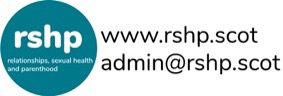 Ann a bhith a’ dèiligeadh ri dàimhean ionnsaichidh clann mu: 
Na tha gan dèanamh gun samhail
Teaghlaichean agus  mar a tha na teaghlaichean againn eadar-dhealaichte 
Na diofar inbhich a bhios a’ toirt cùram do chlann – me tidsearan agus luchd taic san sgoil
Charaidean agus mar a thogas sinn dàimhean
bhith nad bhalach no nud nighean agus gun urrainn dhaibhsan a bhith mar a thogras iad fhèin
Na tha a’ dèanamh daoine coltach agus ao-coltach (iomadachd)
Spèis do dhaoine eile agus cho cudromach ’s a tha e a bhith coibhneil

Ann a bhith a’ dèiligeadh ri fàs agus am bodhaig ionnsaichidh clann: 
Mu bhith taghadh agus a’ cur romhpa
Mu bhith a’ coimhead às deidh am bodhaig agus gan cumail fhèin glan 
Mar a bhios na bodhaigean aca ag atharrachadh nuair a tha iad a’ fàs
Ainmean nam pàirtean bodhaig agus ainmean nam pàirtean priobhaideach bodhaig aca; bidh sinn a’ cleachdadh nam faclan bod, pìt, tòin agus sinean
Gu bheil pàirtean den bhodhaig aca priobhaideach 
Nach bu chòir do neach eile suathadh sna pàirtean prìobhaideach de na bodhaigean aca
Mu ghiùlan freagarrach ann an suidheachadh poblach agus prìobhaideach (me a bhith a’ togail an dtrathais mus fàg iad an taigh beag)
[Speaker Notes: In terms of the correct names for parts of the body you may want to check out the question in our FAQ section https://rshp.scot/faq/ that reads: Why do children learn to use the correct words for parts of their body?]
Dè bhios sinn a’ dèanamh aig a’ Chiad Ìre?
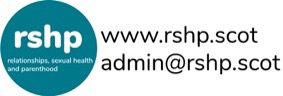 Ann a bhith a’ dèiligeadh ri toiseach beatha neach, leatromachd agus breith ionnsaichidh clann: 

Mu chuairt-bheatha phlannataichean agus bheathaichean 
Mar tha bèibidh ga dhèanamh (gineadh)
Leatromachd agus mar a tha bèibidh ga bhreith 
Na dh’fheumas bèibidh agus mar a choimhead tu às deidh bèibidh

Gheibhear fiosrachadh do phàrantan agus luchd-cùraim mu ionnsachadh RSHP aig a’ Chiad Ìre san sgoil agus san dachaigh aig: 
https://rshp.scot/first-level/
Dè tha sinn a’ dèanamh aig an Dàrna Ìre?
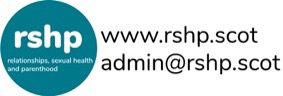 Ann a bhith a’ dèiligeadh ri dàimhean ionnsaichidh clann: 
Na tha gan dèanamh gun samhail agus dè na rudan a tha a’ dèanamh dhaoine ionnan agus dè tha gar dèanamh eadar-dhealaichte (iomadachd) 
Mu thogail dhàimhean/a’ dèanamh charaidean agus caraidean a bhith aca 
Mu bhith nam balach no nan nighean, agus gum faod iad a bhith nam balach no nighean mar a thogras iad fhein 
Dàimhean gaoil agus nòiseanan air daoine eile 
Spèis do dhaoine eile agus cho cudromach ’s a tha e a bhith coibhneil - an dà chuid aghaidh ri aghaidh agus air-loidhne
 
Ann a bhith a’ dèiligeadh ri bhith sàbhailte bidh clann ag ionnsachadh mu: 
Na meadhanan sòisealta agus a bhith sàbhailte agus glic air-loidhne 
A bhith a’ faireachdainn sàbhailte agus mì-shàbhailte 
Dìofar sheòrsachan suarachais agus droch dhìol a thachras do chlann 
Na tha sinn a’ ciallachadh le aonta
Cò thuige a thèid iad airson taic agus cuideachadh
[Speaker Notes: In terms of some aspects of the learning that is introduced at Second Level you may want to check out the questions and answers in our FAQ section https://rshp.scot/faq/ that read:  Why does the RSHP resource have learning about abuse in the primary school years? How is this done? And also Why and how does the RSHP resource help children and young people to learn about sex and gender equality? And also: Why and how does the RSHP resource help children and young people to learn about consent?]
Dè bhios sinn a’ dèanamh aig an Dàrna Ìre?
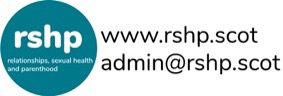 Ann a bhith a’ dèiligeadh ri fàs agus ionnsachadh mum bodhaig ionnsaichidh clann mu: 
thaghadh agus  cur romhpa
choimhead às deidh am bodhaig agus gan cumail fhèin glan
Inbhidheachd agus mar a tha bodhaigean agus faireachdainnean bhalaich agus nigheanan ag atharrachadh nuair a tha iad a’ fàs
Na tha feise/a bhith ri feise a’ ciallachadh agus mu chasg-gin agus condoman 
Ann a bhith a’ dèiligeadh ri gineamhainn, breith agus a bhith nad phàrant/neach-cùraim, ionnsaichidh clann:
Mar a tha bèibidh ga dhèanamh (gineadh)
Mu leatromachd agus mar a tha bèibidh ga bhreith 
Na tha an lùib a bhith nad phàrant agus an seòrsa parant a bhiodh annta fhèin

Fiosrachadh do phàrantan agus luchd-cùraim mu ionnsachadh RSHP aig an dàrna ìre san sgoil agus san dachaigh: https://rshp.scot/second-level/
[Speaker Notes: In terms of some aspects of the learning that is introduced at Second Level you may want to check out the questions and answers in our FAQ section https://rshp.scot/faq/ that read: Why does the RSHP resource have learning about ‘having sex’ in the primary school years? How is this done?]
Dè bhios sinn a’ dèanamh aig an treas/ceathramh ìre?
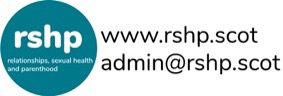 Ann a bhith a’ dèiligeadh ri dàimhean bidh daoin’ òga ag ionnsachadh mu na leanas: 
Dàimhean gaolach agus mu nòiseanan do dhaoine eile
A’ togail dhàimhean fallain 
Spèis do dhaoine eile agus cho cudromach ’s a tha coibhneas – an dà chuid aghaidh ri aghaidh agus air-loidhne.

Ann a bhith a’ dèiligeadh ri a bhith sàbhailte bidh daoin’ òga ag ionnsachadh mu na leanas: 
Na meadhanan sòisealta agus sàbhailteachd air-loidhne
Na tha sinn a’ ciallachadh le aonta
Droch dhìol ann an dàimhean phearsanta, a’ coimhead air grumadh, a’ gabhail brath feiseil, smachd air cèile, fòirneadh agus fòirneart
Pòrn – dè th’ ann agus dè an cron a tha na chois
Galaran feise (STIs)
Cò thuige a thig iad airson taic agus cuideachadh, a’ gabhail a-steach seirbheisean fallaineachd feise.

Ann a bhith a’ dèiligeadh ri growing up and learning about their body young people learn about: 
Inbhidheachd agus mar a tha bodhaigean agus faireachdainnean bhalaich agus nigheanan ag atharrachadh mar a tha iad a’ fàs – tha seo a’ gabhail a-steach fuil-mìos (menstruation) agus fèin-bhrodadh.
[Speaker Notes: There are 3 slides covering learning at Third/Fourth Level. Because the material on Third/Fourth is organised on one page, with indications of progression, learning develops from Third to Fourth level Experiences and Outcomes with associated Benchmarks. In terms of some aspects of the learning that is introduced at Third/Fourth Level you may want to check out the questions and answers in our FAQ section https://rshp.scot/faq/ that read: Why and how does the RSHP resource help young people to learn about pornography?]
Dè bhios sinn a’ dèanamh aig an treas/ceathramh ìre?
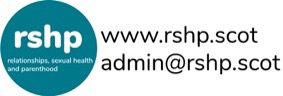 Ann a bhith a’ `dèiligeadh ri sunnd faireachdainneil, ionnsaichidh daoin’ òga mu: 
Faireachdainnean làidir 
A’ coimhead às an dèidh fhèin agus càch a chèile
Beachd bodhaig agus uallaichean air daoin’ òga.

Ann a bhith a’ `dèiligeadh ri gnè ionnsaichidh daoin’ òga mu: 
Gnàth-ìomhaighean gnèitheasach
Co-ionannachd
Gum faod iad a bhith mar a thogras iad fhèin mar bhalach no mar nighean
Feimineachas
Sàrachadh feiseil
 
Ann a bhith a’ `dèiligeadh ri bhith nad phàrant no nad neach-cùraim, bidh daoin’ òga ag ionnsachadh mu:
Bhith nam pàrant agus an seòrsa pàrant a bhiodh annta
Mar a tha breith leanabh ag atharrachadh beatha a’ phàrant
Factaran cudromach mu adhartachadh chloinne a’ gabhail a-steach cho cudromach ’s a tha àrach agus cluich ann am beatha bhèibidhean agus phàistean
Dè bhios sinn a’ dèanamh aig an treas/ceathramh ìre?
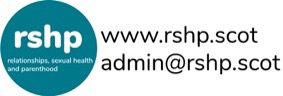 Ann a bhith a’ dèiligeadh ri feise agus feisealachd, bidh daoin’ òga ag ionnsachadh mu: 
Aois aonta 
Uallaichean a bhios daoine a’ faireachadainn a thaobh a bhith ri feise
Gu bheil cuid de dhaoin’ òga leisbeach, gèidh, dà-sheòrsach no tar-ghnèitheach
Gum bu chòir feise a bhith na rud tlachdmhor
Leatromachd, casg-gin agus casgain
Na tha sinn a’ ciallachadh le feisealachd daonna
Bun-bheachd còraichean feise

Fiosrachadh do phàrantan agus luchd-cùraim mu ionnsachadh RSHP aig an treas/ceathramh ìre san sgoil agus san dachaigh: : https://rshp.scot/third-fourth-level/
Dè bhios sinn a’ dèanamh aig an ìre as Àirde?
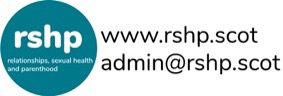 Aig an Ìre as Àirde, bhiodh seo ann an ÀS4, ÀS5 agus ÀS6, sa choimhearsnachd no ann an colaistean bidh na cuspairean agus na topaigean a thoisichear tràth san àrd-sgoil a’ leantainn.  
Leanaidh daoin’ òga orra a’ coimhead ri dàimhean chairdeil agus dàimhean gaoil agus romansach. Young people continue to reflect on friendships and romantic and intimate relationships. Tha tuilleadh ionnsachadh ann air na rudan a dh’fhaodas buaidh a thoirt air daoin’ òga, a’ gabhail a-steach pòrnografaidh, deoch làidir no drogaichean agus mar a bhios iad a’ bualadh air dàimhean. 
Tha daoin’ òga gam brosnachadh gus fàs eòlach air am bodhaigean fhèin, agus gus cuideachadh iarraidh ma tha duilgheadas sam bith aca no dragh orra mu rud sam bith. Tha seo a’ gabhail a-steach fios air seibheisean taic a thaibh fallaineachd feise. 
Bidh daoin’ òga a’ bruidhinn air feise ann am barrachd doimhneachd airson ’s gun tuig iad na tha ceart a rèir an lagh, gun samoinich iad gu mionaideach air cho cudromach ’s a tha aonta agus gum faigh iad fios  agus misneachd airson na co-dhùnaidhean as fheàrr a ruighinn dhaibh fhèin agus sna dàimhean a bhios aca.
[Speaker Notes: Just one slide on Senior Phase learning. There is no specific parent/carer information published at the Level. Senior Phase learning is an extension of that at Third/Fourth Level and so information at that Level could be used if required. In terms of some aspects of the learning that is introduced at Senior Phase you may want to check out the questions and answers in our FAQ section https://rshp.scot/faq/ that reads:  Why and how does the RSHP resource help young people to learn about different types of sexual activity?]
Dè tha clann agus daoin’ òga ag iarraidh bho fhoghlam RSHP?
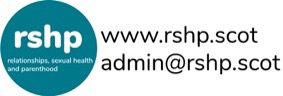 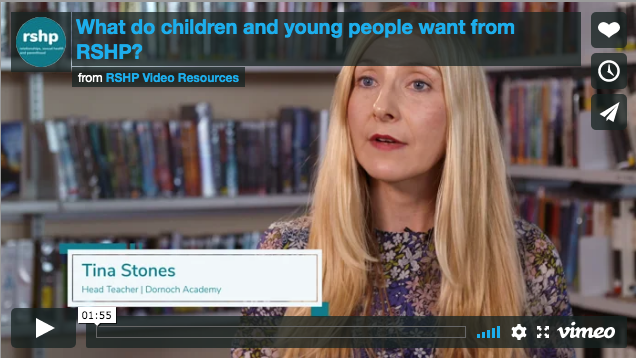 https://vimeo.com/361997291
[Speaker Notes: This short film explores what we know about what children and young people want  from their RSHP education. We know this from many years of delivering Curriculum for Excellence and through research and evaluation conducted here in Scotland.  Duration 1 minute 55 seconds.]
Bheir sinn sùil air a’ ghoireas….
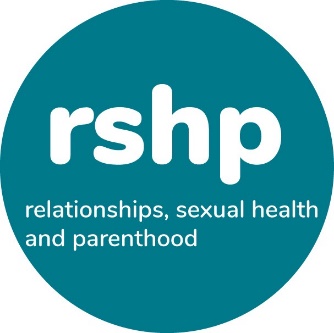 https://rshp.scot
[Speaker Notes: At this point it is suggested that you guide parents/carers through the resource. Focus on a Level that is relevant to the age of children – or across Levels if this is the case. Select an Activity Plan as an example, use one that you are confident about delivering. Explain that each Level is structured so that you know where to begin, where to progress to, and then to progress to again. The progression supports the development of the learning of knowledge, skills, values and behaviours we associate with RSHP education.]
Pàrantan agus luchd-cùraim
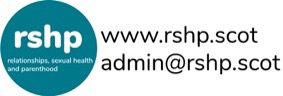 Tron ghoireas seo, agus san dòigh-obrach san sgoil/ionad againn a thaobh foghlam RSHPA, tha aithneachadh ann gur e pàrantan agus luchd-cùraim a’ phrìomh luchd-oideachaidh a th’ aig clann. 
Ann a bhith a’ libhrigeadh foghlam RSHP bidh fiosrachadh air a thoirt do phàrantan/luchd-cùraim mu thopaigean agus cuspairean ro-làimh.
Le bhith ag ionnsachadh còmhla san dachaigh agus san sgoil ’s urrainn dhuinn ionnsachadh a dhaingneachadh – ’s e com-pàirteachas a th’ ann.
[Speaker Notes: A few final points that might be useful to reiterate. It is helpful that parents/carers understand what is being delivered in school so they can support this at home and consolidate the learning. Also to feel involved in such a vital area of their child’s learning. The vast majority of parents and carers want their child to receive RSHP education from schools and find it useful to know in advance what will be taught, what language or terminology is being used and what additional reading they can do to complement their child’s learning. This is one of the main reasons for the RSHP website being open access.
Connecting with home – the RSHP resource offers text throughout so that educators can communicate about blocks of learning and even individual lessons. There are suggestions as to how the learner can take what they have been learning home. There are also book recommendations to be shared with home, and at each CfE Level there is suggested text for information that can go home that talks about RSHP learning in the home and at school. The 2 short films that follow address age and stage appropriateness and then the importance of parents/carers.]
Dè am pàirt a th’ aig pàrantan/luchd-curaim ann am foghlam RSHP?
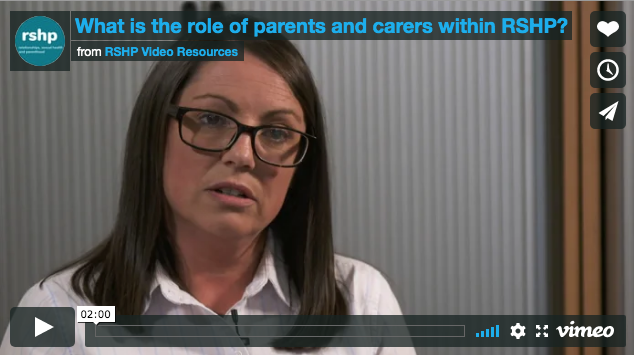 https://vimeo.com/361996285
[Speaker Notes: Duration 2 minutes.]
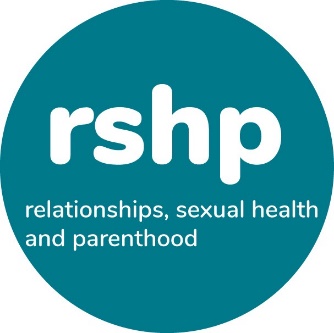 Ma tha tuilleadh cheistean agaibh mun ghoireas RSHP ’s dòcha gum bi roinn FAQs an làraich feumail: 
https://rshp.scot/faq/
https://rshp.scot/
[Speaker Notes: To end, the FAQ section on the resource gives more detailed responses to those most asked questions.]
Filmichean goireis RSHP
https://vimeo.com/showcase/6310425 
Gheibhear an t-sreath de fhilmichean goirid – feadhainn dhiubh a tha nam pàirt den taisbeanadh PowerPoint, an seo. 

Cò dha a tha foghlam RSHP? 
Ciamar a tha RSHP a’ cuideachadh clann agus daoin’ òga? 
De an dleastanas a th’ agamsa agus dè an taic a tha ri fhaighinn san sgìre agam? 
Ciamar a bhios sinn a’ gabhail beachd air draghan sam bithmu RSHP? 
A bheil RSHP freagarrach a rèir aois agus ìre?
Dè am pàirt a th’ aig pàrantan a thaobh RSHP?
Dè tha clann agus daoin’ òga ag iarraidh bhon RSHP aca? 
Dè an t-ionnsachadh practaigeach a tha clann agus daoin’ òga a’ faighinn às RSHP?
[Speaker Notes: Signposting here to the full set of films which you may find useful.]